Active illumination single-pixel camera based on compressive sensing.
Filipe Magalhaes et al.
APPLIED OPTICS. (2011.02)

Presenter : Eunseok Jung
GIST, Dept. of Mechatronics , BiO-scopy Lab.
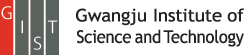 1
[Speaker Notes: Hi Every one.
OK. Now I start today’s j-club.
The name of this journal is “Faster storm using compressed sensing”.
Roughly speaking, it is kind of application of compressed sensing.]
Contents
Background
      - Active illumination concept  
      - Single pixel camera

Experiment & result


Conclusion
2
[Speaker Notes: Before introduce this journal contents, I explain what is the storm.
The author used STORM. It is a kind of optical microscopy system.
Here, Stochastic means random blinking. Single-molecule emit fluorescence light.]
Background
Active illumination
     - Direction, intensity, and pattern of illumination are controlled by commands or signals. 

Single pixel camera
     - Single pixel camera, developed originally at Rice University, is one 
        of the paramount examples of CS.
     - It can be seen as an optical computer comprising:
	= digital micromirror device(DMD) (1024x768 micromirros)
	= two lenses
	= single photodetector
	=  A/D converter.
3
[Speaker Notes: Before introduce this journal contents, I explain what is the storm.
The author used STORM. It is a kind of optical microscopy system.
Here, Stochastic means random blinking. Single-molecule emit fluorescence light.]
Background
Single pixel camera
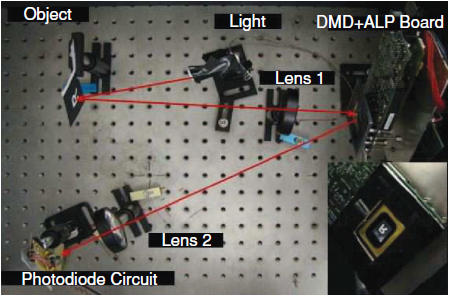 4
[Speaker Notes: Before introduce this journal contents, I explain what is the storm.
The author used STORM. It is a kind of optical microscopy system.
Here, Stochastic means random blinking. Single-molecule emit fluorescence light.]
Active illumination Single-pixel camera
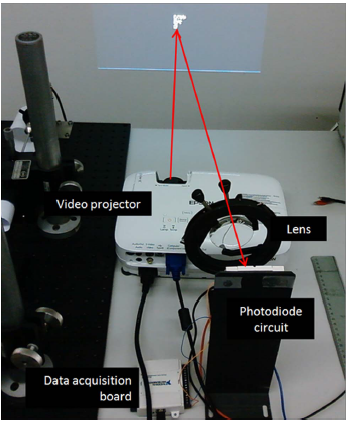 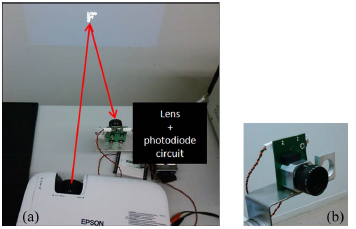 Instead of the DMD, Active illumination single-pixel camera setup used video projector to incorporate the random measurement matrix into the system.
5
[Speaker Notes: Before introduce this journal contents, I explain what is the storm.
The author used STORM. It is a kind of optical microscopy system.
Here, Stochastic means random blinking. Single-molecule emit fluorescence light.]
Active illumination Single-pixel camera
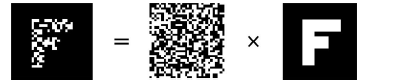 The video projector was used to project the result of the product between the image to be reconstructed and the random measurement patterns.
Each of the output voltages of the photodiode amplifier circuit is representative for the inner product between the pattern used for that measurement and the image to be reconstructed.
6
[Speaker Notes: Before introduce this journal contents, I explain what is the storm.
The author used STORM. It is a kind of optical microscopy system.
Here, Stochastic means random blinking. Single-molecule emit fluorescence light.]
Result
Traditional Single-pixel camera(Rice university version)
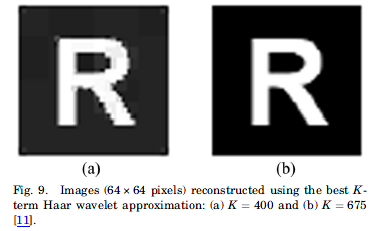 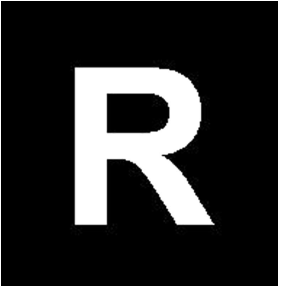 Haar wavelet
Ideal image with 64*64 pixels
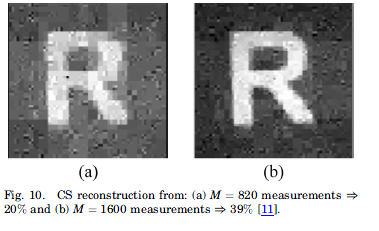 7
Result
Active illumination single-pixel camera
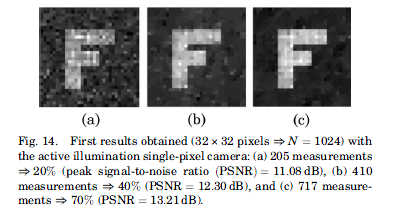 Sharp edge was increased when use active illumination single pixel camera.
This system is cheaper and more compact than Rice university one.
It doesn’t need active illumination source.
8
Thank you